CMP 051XML Introduction
Session II 
Chapter 14 – XSLT
http://www.profburnett.com
Outline
XSLT Introduction
XSLT Browser Support
Creating Simple Stylesheet
XSLT Functions
XSLT User Defined Functions
Calling UDF
XSLT Elements
Generating Multiple Documents
Validating XSLT Output
Generating XHTML Output
Generating XHTML Output on the Client
Generating XHTML Output on the Server
8/1/2014
Copyright © Carl M. Burnett
2
XSLT Introduction
XSL stands for EXtensible Stylesheet Language.
CSS = Style Sheets for HTML
XSL = Style Sheets for XML
XSL - More Than a Style Sheet Language
XSLT - a language for transforming XML documents
XPath - a language for navigating in XML documents
XSL-FO - a language for formatting XML documents
XSLT = XSL Transformations
XSL-FO
XQuery
XPointer
XLink
XPath
XSLT
8/1/2014
Copyright © Carl M. Burnett
3
XSLT Browser Support
Internet Explorer supports XML, XSLT, and XPath from version 6.
Chrome supports XML, XSLT, and XPath from version 1.
Firefox supports XML, XSLT, and XPath from version 3.
Safari supports XML and XSLT from version 3.
Opera supports XML, XSLT, and XPath from version 9.
8/1/2014
Copyright © Carl M. Burnett
4
Creating Simple Stylesheet
<?xml version="1.0"?>

<html xmlns:xsl="http://www.w3.org/1999/XSL/Transform" xsl:version="2.0">

<head>
   <title>Wonders of the World</title>
</head>

<body>
  <p>The famous Greek historian Herodotus wrote of seven great architectural achievements.  And although his writings did not survive, he planted seeds for what has become the list of the <strong>Seven Wonders of the Ancient World</strong>.</p>
  <p>These ancient wonders are
	<xsl:for-each select="ancient_wonders/wonder/name[@language='English']">
	<xsl:value-of select="."/>
	<xsl:choose>
	<xsl:when test="position()=last()">.</xsl:when>
	<xsl:when test="position()=last()-1">, and </xsl:when>
	<xsl:otherwise>, </xsl:otherwise>
	</xsl:choose>
	</xsl:for-each>
  </p>
</body>

</html>
8/1/2014
Copyright © Carl M. Burnett
5
XSLT - Functions
XQuery 1.0, XPath 2.0, and XSLT 2.0 share the same functions library.
XSLT includes over 100 built-in functions. 
Functions Reference
The default prefix for the function namespace is fn:
 The URI of the function namespace is: http://www.w3.org/2005/xpath-functions
8/1/2014
Copyright © Carl M. Burnett
6
XSLT - User Defined Functions (UDF)
<?xml version="1.0"?>
<xsl:stylesheet hmlns:xsl="http://
www.w3.org/1999/XSL/Transform" 
version="2.0" xmlns:khg="http://
www.kehogo.com/ns/khg" 
exclude-result-prefixes="khg">
<xsl:output method="html"/>

<xsl:template match="/">
 <html><head><title>Hello World</title></head>
  <body>
  <xsl:value-of select="khg:helloWorld()"/>
  </body>
  </html>
</xsl:template>

<xsl:function name="khg:helloWorld">

Hello World on
<xsl:value-of select=“
format-dateTime(current-dateTime(),
 '[M01]/[D01]/[Y0001] at 
[H01]:[m01]:[s01]')"/>
</xsl:function>

</xsl:stylesheet>
You declare UDF’s name, input, what is does with the input, and its output.
Declare UDF Function - <xsl:function
Declare the function name - name=“UDF_Name“
Declare any UDF Parameters  –     <xsl:param name=“param_name”/>
Close out the UDF function  –     </xsl:function>
8/1/2014
Copyright © Carl M. Burnett
7
Calling UDF
<?xml version="1.0"?>
  <xsl:stylesheet xmlns:xsl="http://
  www.w3.org/1999/XSL/Transform" 
  version="2.0" xmlns="http://
  www.w3.org/1999/xhtml"       
  xmlns:khg="http://www.kehogo.com/ns/khg" 
  exclude-result-prefixes="khg">
…

<xsl:function name="khg:third">

<xsl:param name="dimension"/>
<xsl:value-of select=“
   (ceiling($dimension div 3))"/>

</xsl:function>
You call a UDF anywhere an XPath expression is expected.
Type – prefix:
Type – UDF _Name(
Type the value(s) of the input  parameters separated by a comma.
8/1/2014
Copyright © Carl M. Burnett
8
XSLT - Elements
<?xml version="1.0" encoding="UTF-8"?>
<xsl:stylesheet version="1.0"
 xmlns:xsl="http://www.w3.org/1999/XSL/Transform">

<xsl:template match="/">
   <html>
   <body>
   <h2>My CD Collection</h2>
   <table border="1">
     <tr bgcolor="#9acd32">
       <th>Title</th>
       <th>Artist</th>
     </tr>
     <tr>
       <td>.</td>
       <td>.</td>
     </tr>
   </table>
   </body>
   </html>
</xsl:template>

</xsl:stylesheet>
XSLT <xsl:template> Element
The <xsl:template> element is used to build templates.
The match attribute is used to associate a template with an XML element.
The value of the match attribute is an XPath expression (i.e. match="/" defines the whole document).
8/1/2014
Copyright © Carl M. Burnett
9
XSLT - Elements
<?xml version="1.0" encoding="UTF-8"?>
<xsl:stylesheet version="1.0"
 xmlns:xsl="http://www.w3.org/1999/XSL/Transform">

<xsl:template match="/">
   <html>
   <body>
   <h2>My CD Collection</h2>
   <table border="1">
     <tr bgcolor="#9acd32">
       <th>Title</th>
       <th>Artist</th>
     </tr>
     <tr>
       <td><xsl:value-of select="catalog/cd/title"/></td>
       <td><xsl:value-of select="catalog/cd/artist"/></td>     </tr>
   </table>
   </body>
   </html>
</xsl:template>

</xsl:stylesheet>
XSLT <xsl:value-of> Element
The <xsl:value-of> element is used to extract the value of a selected node.
8/1/2014
Copyright © Carl M. Burnett
10
XSLT - Elements
<?xml version="1.0" encoding="UTF-8"?>
<xsl:stylesheet version="1.0"
 xmlns:xsl="http://www.w3.org/1999/XSL/Transform">

<xsl:template match="/">
   <html>
   <body>
   <h2>My CD Collection</h2>
   <table border="1">
     <tr bgcolor="#9acd32">
       <th>Title</th>
       <th>Artist</th>
     </tr>
<xsl:for-each select="catalog/cd">
     <tr>
       <td><xsl:value-of select="catalog/cd/title"/></td>
       <td><xsl:value-of select="catalog/cd/artist"/></td>     </tr>
</xsl:for-each>
   </table>
   </body>
   </html>
</xsl:template>

</xsl:stylesheet>
XSLT <xsl:for-each> Element
The <xsl:for-each> element allows you to do looping in XSLT.
8/1/2014
Copyright © Carl M. Burnett
11
XSLT - Elements
<?xml version="1.0" encoding="UTF-8"?>
<xsl:stylesheet version="1.0"
 xmlns:xsl="http://www.w3.org/1999/XSL/Transform">

<xsl:template match="/">
   <html>
   <body>
   <h2>My CD Collection</h2>
   <table border="1">
     <tr bgcolor="#9acd32">
       <th>Title</th>
       <th>Artist</th>
     </tr>
<xsl:for-each select="catalog/cd">
<xsl:sort select="artist"/>
     <tr>
       <td><xsl:value-of select="catalog/cd/title"/></td>
       <td><xsl:value-of select="catalog/cd/artist"/></td>     </tr>
</xsl:for-each>
   </table>
   </body>
   </html>
</xsl:template>

</xsl:stylesheet>
XSLT <xsl:sort> Element
The <xsl:sort> element is used to sort the output.
8/1/2014
Copyright © Carl M. Burnett
12
XSLT - Elements
<?xml version="1.0" encoding="UTF-8"?>
<xsl:stylesheet version="1.0"
 xmlns:xsl="http://www.w3.org/1999/XSL/Transform">

<xsl:template match="/">
   <html>
   <body>
   <h2>My CD Collection</h2>
   <table border="1">
     <tr bgcolor="#9acd32">
       <th>Title</th>
       <th>Artist</th>
     </tr>
<xsl:for-each select="catalog/cd">
  <xsl:if test="price &gt; 10">
     <tr>
       <td><xsl:value-of select="catalog/cd/title"/></td>
       <td><xsl:value-of select="catalog/cd/artist"/></td>     
     </tr>
  </xsl:if>
</xsl:for-each>
   </table>
   </body>
   </html>
</xsl:template>

</xsl:stylesheet>
XSLT <xsl:if> Element
The <xsl:if> element is used to put a conditional test against the content of the XML file.
8/1/2014
Copyright © Carl M. Burnett
13
XSLT - Elements
<?xml version="1.0" encoding="UTF-8"?>
<xsl:stylesheet version="1.0"
 xmlns:xsl="http://www.w3.org/1999/XSL/Transform">

<xsl:template match="/">
   <html>
   <body>
   <h2>My CD Collection</h2>
   <table border="1">
     <tr bgcolor="#9acd32">
       <th>Title</th>
       <th>Artist</th>
     </tr>
<xsl:for-each select="catalog/cd">
<tr>
       <td><xsl:value-of select="title"/></td>
       <xsl:choose>
         <xsl:when test="price &gt; 10">
           <td bgcolor="#ff00ff">
           <xsl:value-of select="artist"/></td>    
         </xsl:when>
         <xsl:otherwise>
           <td><xsl:value-of select="artist"/></td>
         </xsl:otherwise>
        </xsl:choose>
     </tr>
  </xsl:if>
</xsl:for-each>
   </table>
   </body>
   </html>
</xsl:template>

</xsl:stylesheet>
XSLT <xsl:choose> Element
The <xsl:choose> element is used in conjunction with <xsl:when> and <xsl:otherwise> to express multiple conditional tests.
8/1/2014
Copyright © Carl M. Burnett
14
Generating Multiple Documents
With XSLT 2.0 you can generate multiple documents from a single process.
<xsl:result-document href="history.html" method="xhtml">
 <html>
  <head><title>Wonders of the World</title></head>
  <body>
   <h2>History</h2>
   <xsl:apply-templates select="ancient_wonders/wonder/history">
    <xsl:sort select="year_built" order="descending" data-type="number" />
   </xsl:apply-templates>
  </body>
 </html>
</xsl:result-document>
1. Type – <xsl:result-document to begin the output declaration. 
2. Type – href=“output.uri’> where the URI  identifies the location of document where the output for these XSLT instruction are located. 
3. Type </xsl:result-document> to close out  the output instructions.
8/1/2014
Copyright © Carl M. Burnett
15
Validating XSLT Output
<?xml version="1.0"?>
<xsl:stylesheet xmlns:xsl="http://www.w3.org/1999/XSL/Transform" version="2.0">
   <xsl:output method="xml" indent="yes"/>
   <xsl:import-schema schema-location="14-13.xsd"/>
   <xsl:template match="/">
      <sources xsl:validation="strict">
         <xsl:for-each-group select="//source" group-
          by="@newspaperid">
	<newspapers>
	      <newspaperid>
	          <xsl:value-of 
                       select="@newspaperid"/>
	      </newspaperid>
	      <sectionid>
	          <xsl:value-of select="current-
                        group()/@sectionid"/>
	      </sectionid>
	</newspapers>
         </xsl:for-each-group>
       </sources>
    </xsl:template>
</xsl:stylesheet>
With XSLT 2.0 you can validate those output of a XSLT transformation against the XML schema.
Type – <xsl:import-schema
2. Type – schema-location=“schema.uri”/> where the URI identifies the location of XML Schema you want to use  for validation. 
3. Type in the root element of the output you want to validate:  xsl:validation=:”strict”
8/1/2014
Copyright © Carl M. Burnett
16
Generating XHTML Output
Server-side XSL Transformations
Browser requests dynamic page 
Web server finds page and passes it to application server 
Application server scans page for instructions and gets XSLT fragment 
Application server performs transformation (reads XSLT fragment, gets and formats xml data) 
Application server inserts transformed fragment into page and passes it back to the web server 
Web server sends finished page to browser
PHP or ASP Code performs the XML to XHTML Transformation on the server.
8/1/2014
Copyright © Carl M. Burnett
17
Generating XHTML Output
Client-side XSL Transformations
Browser requests XML file 
Server responds by sending XML file to browser 
Browser reads XML directive and calls XSLT file 
Server sends XSLT file to browser 
Browser transforms XML data and displays it in browser
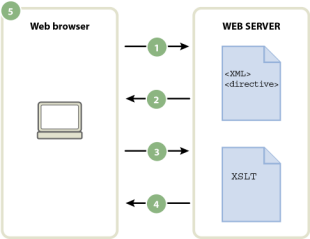 8/1/2014
Copyright © Carl M. Burnett
18
Generating XHTML Output - Linked File on Client
XML File
XSL File – 14-03.xsl
<?xml version="1.0"?>

<?xml-stylesheet type="text/xsl" href="14-03.xsl"?>

<ancient_wonders xmlns:xsi="http://www.w3.org/2001/XMLSchema-instance">

  <wonder>
    <name language="English">Colossus of Rhodes</name>
    <name language="Greek">Κολοσσός της Ρόδου</name>
    <location>Rhodes, Greece</location>
    <height units="feet">107</height>
    <history>
      <year_built era="BC">282</year_built>
      <year_destroyed era="BC">226</year_destroyed>
      <how_destroyed>earthquake</how_destroyed>
      <story>
        In 294 BC, ……………
      </story>
    </history>
    <main_image file="colossus.jpg" w="528" h="349"/>
    <source sectionid="101" newspaperid="21"/>
  </wonder>
<?xml version="1.0"?>

<xsl:stylesheet xmlns:xsl="http://www.w3.org/1999/XSL/Transform" version="2.0" xmlns="http://www.w3.org/1999/xhtml">
<xsl:output method="xhtml"/>

<xsl:template match="/">
 <html><head><title>Wonders of the World</title></head>
  <body>
   <h1 align="center">Seven Wonders of the Ancient World</h1>

   <p align="center"><img src="herodotus.jpg" width="120" height="171" /></p>
   <p>The famous Greek historian Herodotus wrote of seven great architectural achievements.  And although his writings did not survive, he planted seeds for what has become the list of the 
   <strong>Seven Wonders of the Ancient World</strong>.
   </p>
Example XML File
8/1/2014
Copyright © Carl M. Burnett
19
Generating XHTML Output – JavaScript on Client
More versatile solution is to use a JavaScript to do the transformation.
Using a JavaScript, we can:
do browser-specific testing
use different style sheets according to browser and user needs
JavaScript Converts XML file to XHTML file in the client browser
The loadXMLDoc() function does the following:
Create an XMLHttpRequest object
Use the open() and send() methods of the XMLHttpRequest object to send a request to a server
Get the response data as XML data
<html><head><script>function loadXMLDoc(filename){if (window.ActiveXObject)  {  xhttp = new ActiveXObject("Msxml2.XMLHTTP");  }else   {  xhttp = new XMLHttpRequest();  }xhttp.open("GET", filename, false);try {xhttp.responseType = "msxml-document"} catch(err) {} // Helping IE11xhttp.send("");return xhttp.responseXML;}function displayResult(){xml = loadXMLDoc("cdcatalog.xml");xsl = loadXMLDoc("cdcatalog.xsl");// code for IEif (window.ActiveXObject || xhttp.responseType == "msxml-document")  {  ex = xml.transformNode(xsl);  document.getElementById("example").innerHTML = ex;  }// code for Chrome, Firefox, Opera, etc.else if (document.implementation && document.implementation.createDocument)  {  xsltProcessor = new XSLTProcessor();  xsltProcessor.importStylesheet(xsl);  resultDocument = xsltProcessor.transformToFragment(xml, document);  document.getElementById("example").appendChild(resultDocument);  }}</script></head><body onload="displayResult()"><div id="example" /></body></html>
Example XML File
8/1/2014
Copyright © Carl M. Burnett
20
Generating XHTML Output – ASP/PHP on Server
Transforming XML in the Browser will not work in a browser that doesn't have an XML parser.Transformation must be done on the server.Data is sent back to the browser as XHTML.
PHP Code: Transform XML to XHTML on the Server
ASP Code: Transform XML to XHTML on the Server
Example File
Example File
8/1/2014
Copyright © Carl M. Burnett
21
Outline
XSLT Introduction
XSLT Browser Support
Creating Simple Stylesheet
XSLT Functions
XSLT User Defined Functions
Calling UDF
XSLT Elements
Generating Multiple Documents
Validating XSLT Output
Generating XHTML Output
Generating XHTML Output on the Client
Generating XHTML Output on the Server
Next: Chapter 5 - XSL-FO
8/1/2014
Copyright © Carl M. Burnett
22